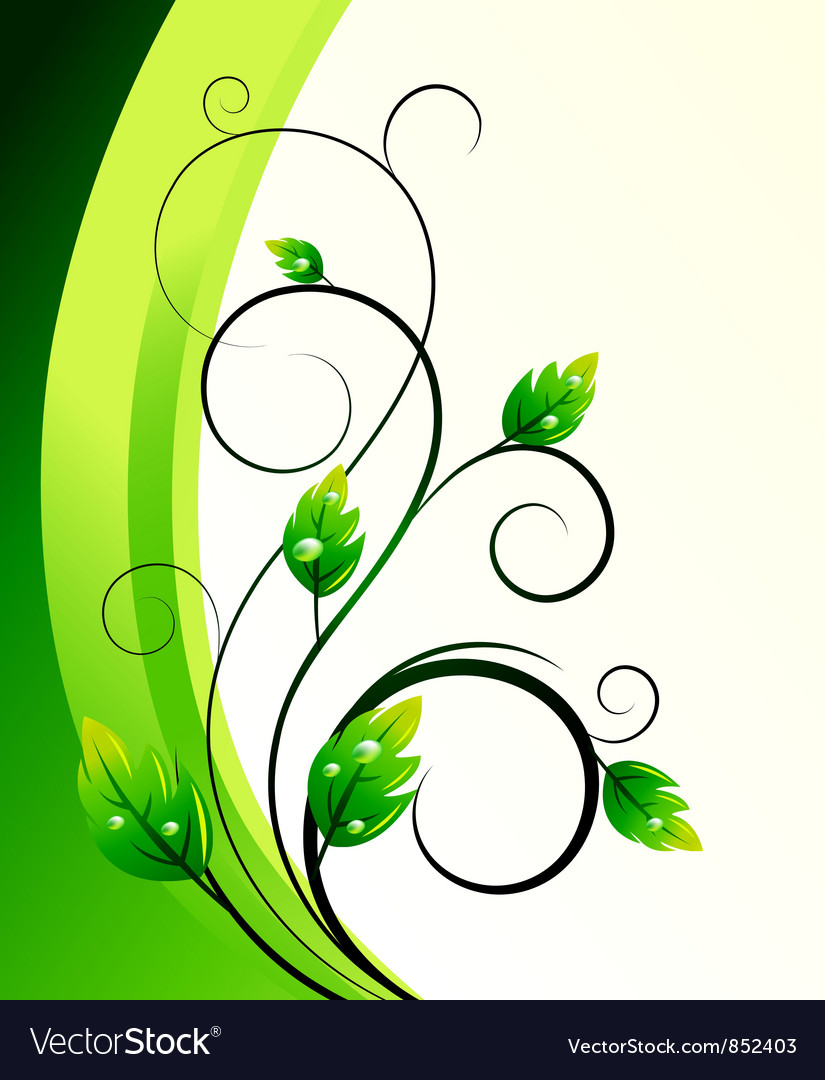 Загальноосвітня школа I-III ступенів №2 
м.Заліщики Тернопільської області
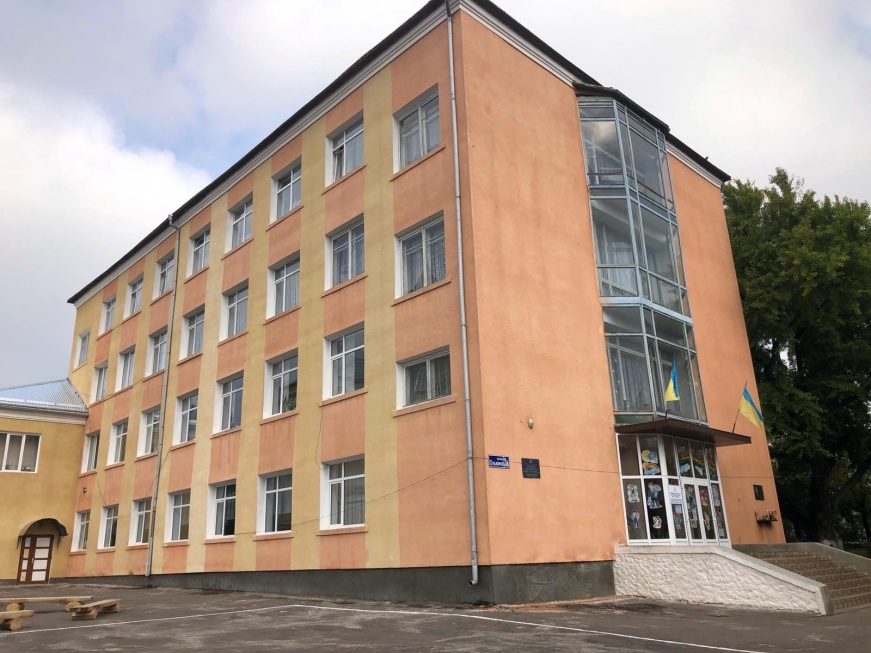 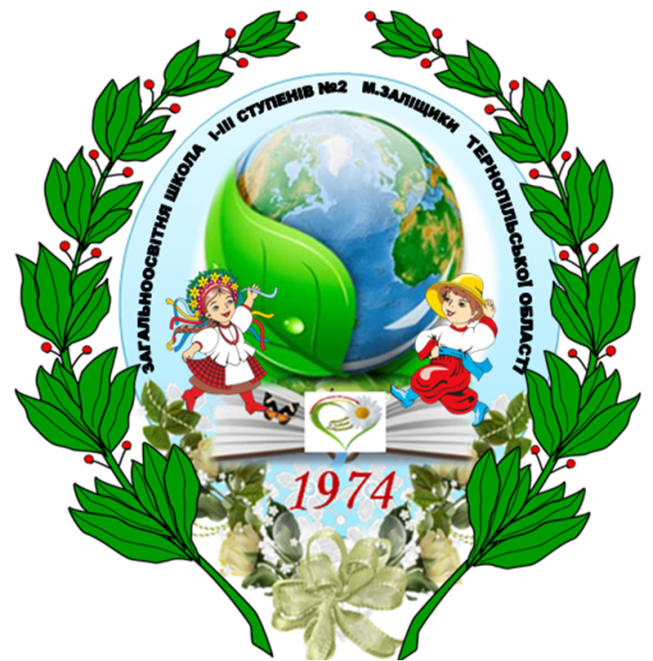 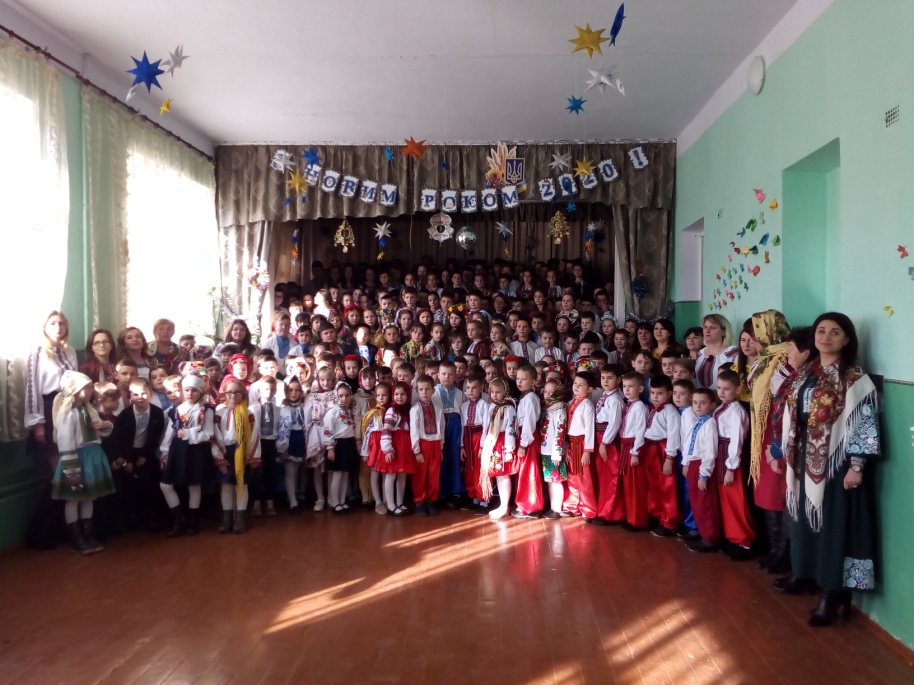 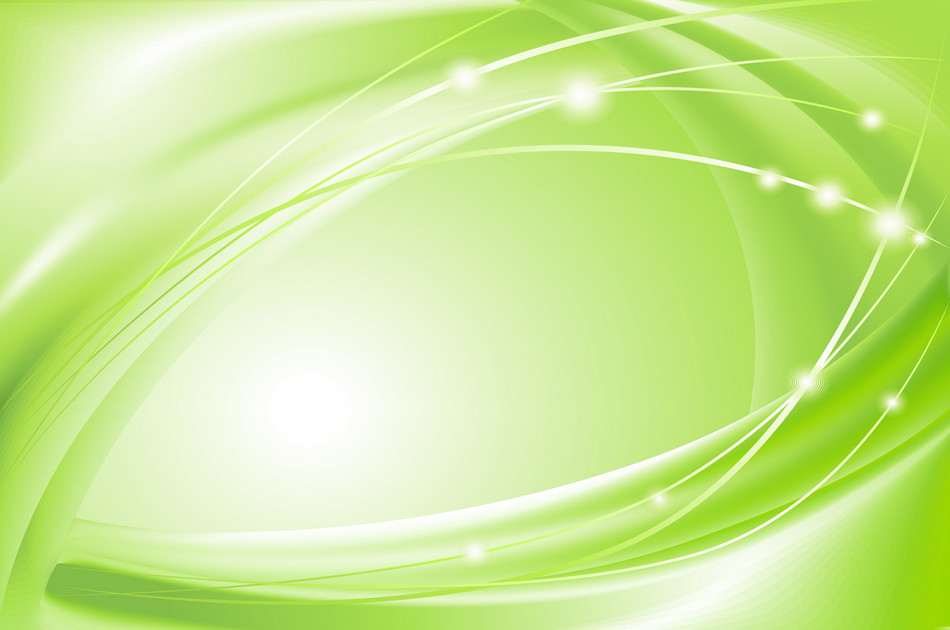 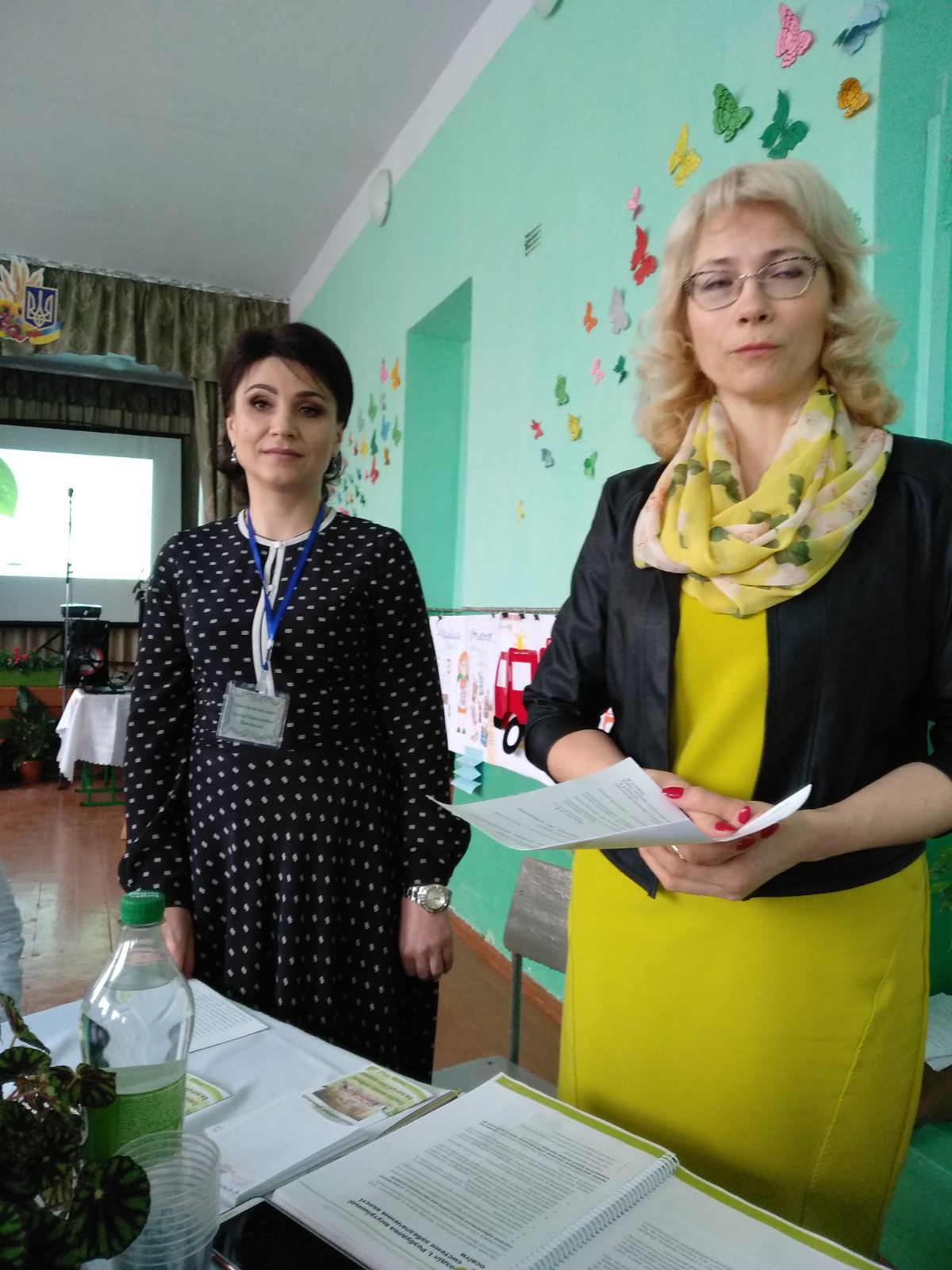 ОСВІТНІЙ ПРОЄКТ
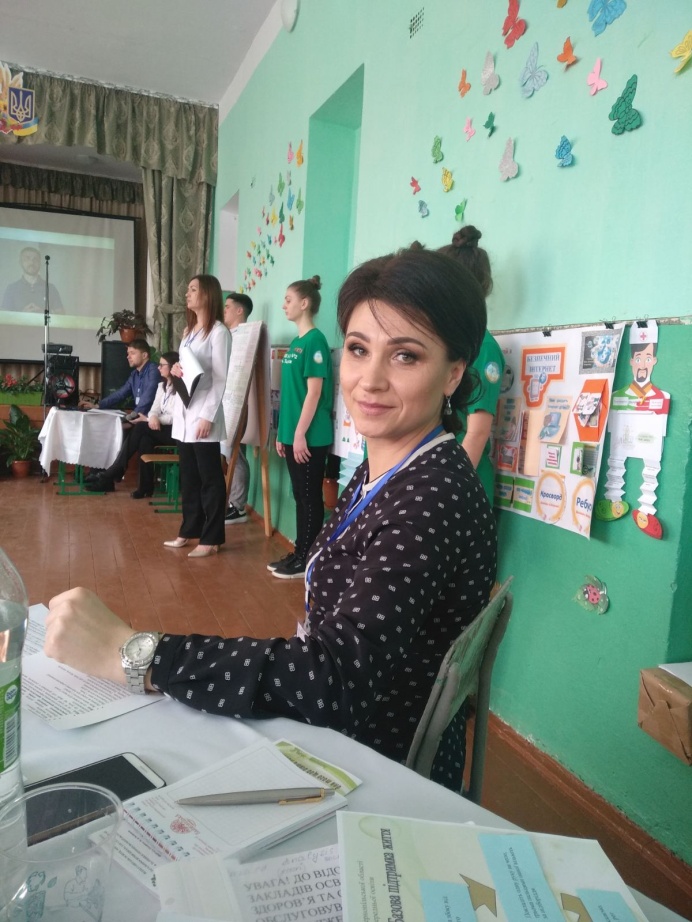 Авторка проєкту

Павловська Іванна Мирославівна,
вчителька української мови й літератури, 
зарубіжної літератури закладу освіти
«Загальноосвітня школа І-ІІІ ступенів №2
м.Заліщики Тернопільської області»
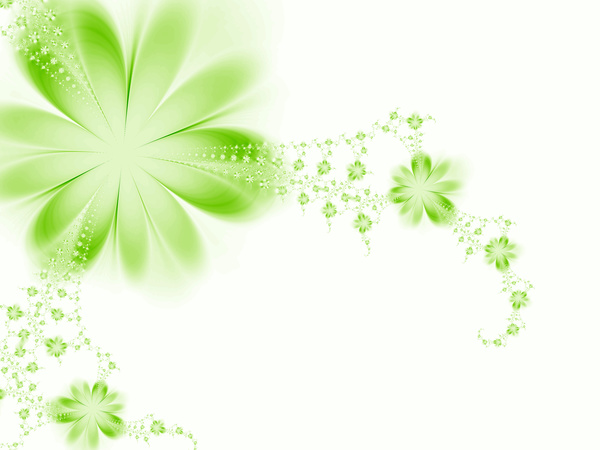 1.Тема проєкту. 
Формування готовності педагогів до інноваційної 
професійної діяльності в умовах імплементації Державного 
стандарту базової середньої освіти

Афористична назва 
                                                   Не шукайте нові краєвиди, 
                                  краще подивіться на них по – новому. 
                                                             (За Марселем Прустом)
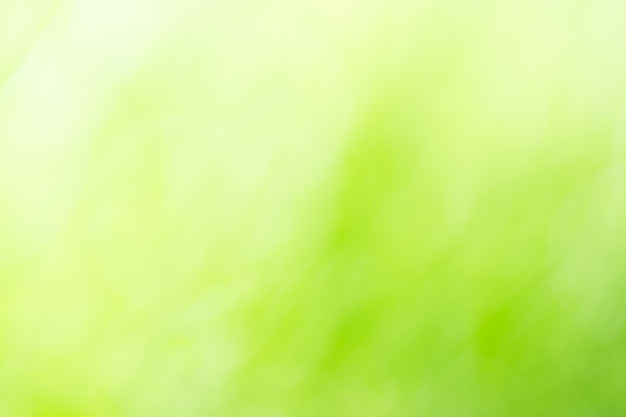 2.Актуальність проєкту. Проблема
     Інноваційний розвиток освітньої організації ЗЗСО має лінійну залежність від розвитку інноваційного 
потенціалу кожного учасника освітнього процесу, що забезпечується їх здатністю організовувати свою 
діяльність для створення нового освітнього середовища, орієнтованого на прагнення, інтереси та 
потенційні можливості здобувача освіти та особистості сучасного вчителя. Аналізуючи освітні позиції 
щодо Концепції «Нова українська школа» та Державного стандарту базової середньої освіти 
(постанова Кабінету Міністрів України від 30.09.2020 р. №898), варто зазначити, що основною метою 
освіти є всебічний розвиток особистості, її талантів, здібностей, обдарувань, формування цінностей, 
які є необхідними для успішної самореалізації компетентностей, виховання відповідних громадян, які 
здатні до свідомого суспільного вибору та спрямування своєї діяльності на користь іншим людям і
суспільству зокрема. На сьогодні особистість педагога знаходиться на межі вибору, різних професійних 
можливостей та альтернатив і тому повинна бути психологічно готова до суттєвих змін, зрештою, 
труднощів у своїй діяльності. Для того щоб певний процес змін, що відбуваються в освітній організації
і характеризуються використанням принципово нових інноваційних технологій як в освітній, так і в 
управлінській діяльності забезпечив успішність життєдіяльності закладу, необхідно трансформуватися 
в умовах змін, швидко опрацьовувати та здійснювати ретельний аналіз інформації, критично мислити, 
адекватно та позитивно реагувати на зміни освітнього процесу та водночас проявляти свою 
креативність й оригінальність у педагогічних намірах, творчих здібностях. Маркер готовності 
педагогів до змін є пріоритетним у впровадженні  вимог Державного стандарту базової середньої 
освіти в ЗЗСО.
Проблема. Несформована готовність педагогів до інноваційної професійної діяльності в умовах
 імплементації Державного стандарту базової середньої освіти.
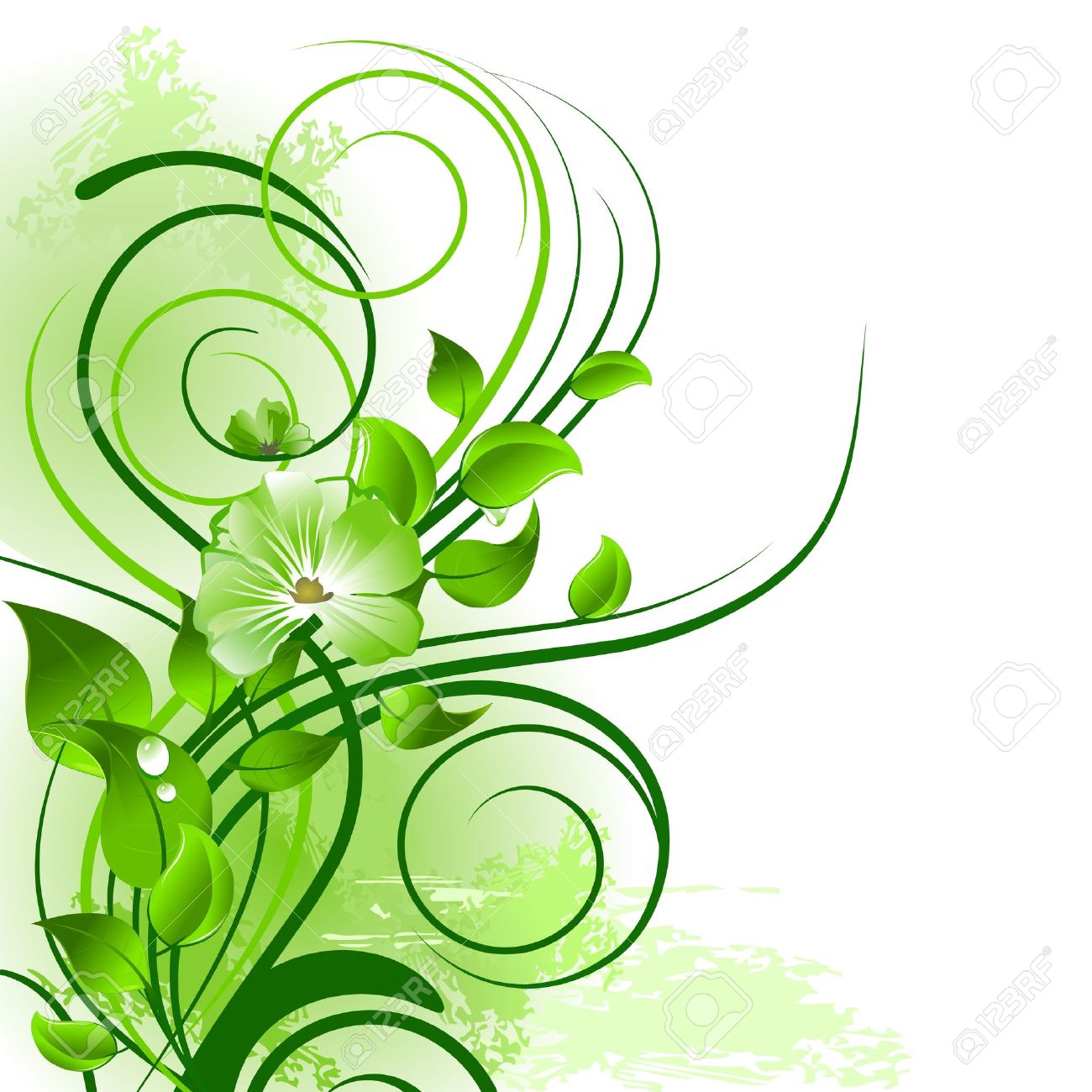 3.Мета проєкту.
Сформувати готовність педагогів 
Загальноосвітньої школи І-ІІІ ступенів №2 
м.Заліщики Тернопільської області 
до інноваційної професійної діяльності 
в умовах імплементації 
Державного стандарту 
базової середньої освіти
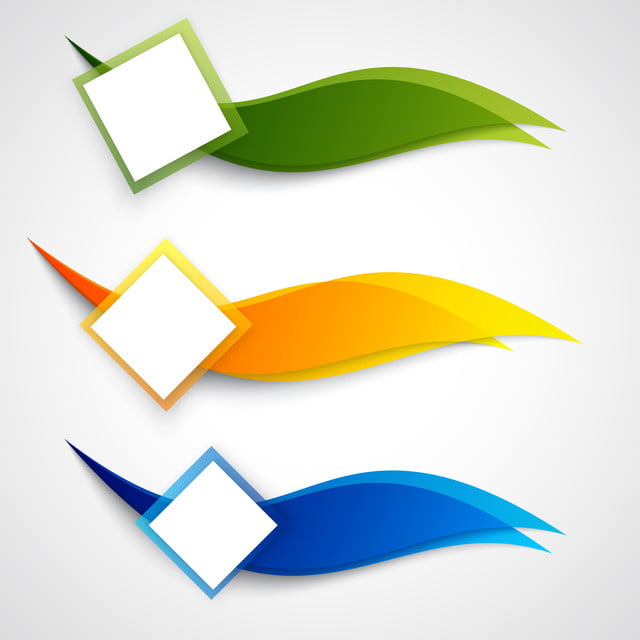 4.Задачі проєкту:
1.Сприяти включенню педагога в інноваційний процес не спонтанно, а з урахуванням його професійної та особистісної готовності до інноваційної діяльності.
2.Перетворити проблеми суперечливих методичних настанов та адміністративних незручностей на міцне з’єднання практики з наукою, коректну психологізацію, правильну мотивація навчання, гнучкість технологій, достатню діагностику, стимулювання педагогів-новаторів (Показники готовності до інноваційної діяльності).
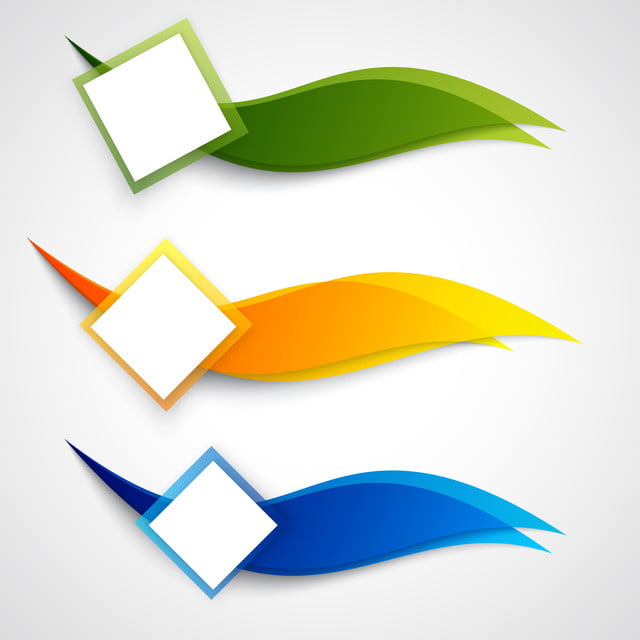 3.Створити атмосферу мотиваційно-ціннісного ставлення до професійної діяльності, володіння ефективними способами і засобами досягнення педагогічних цілей, здатності до творчості та рефлексії (Рівні спрямованості готовності до педагогічних інновацій).
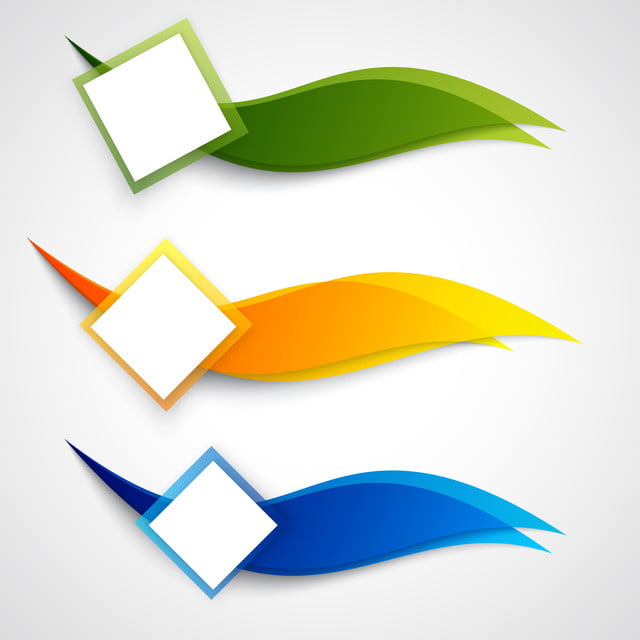 4.Забезпечити системність та науково – методичний підхід до впровадження інноваційних технологій, а саме: технології педагогічного моделювання, технології розв’язання професійних задач, технології проблемного навчання, технологій, які розвивають рефлексивні дії, технології з розвитку нової культури, діагностичні та мультимедійні технології (Пам’ятка «Якості педагога-інноватора»).
5.Сформувати вибудовування педагогами власної концепції, без «сліпого» наслідування чужого досвіду, ідеї щодо розвитку закладу освіти, самомотивації з усвідомленням професійного самовизначення, уміння пропонувати власні продукти творчо-інтелектуальної діяльності (Інформаційний дайджест «Компо-ненти готовності до інноваційної діяльності»).
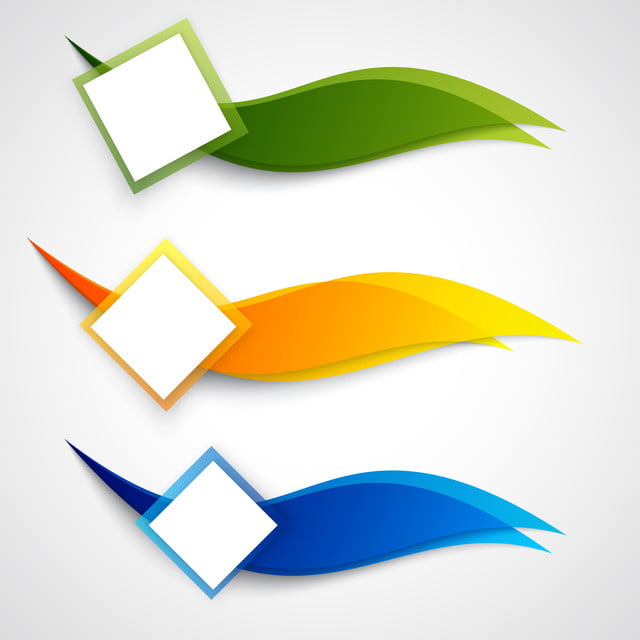 5.Очікувані результати:
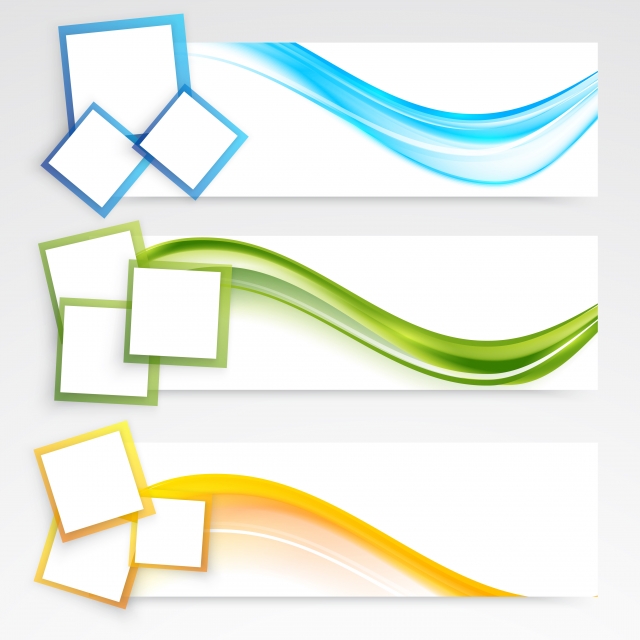 1.Усвідомлення педагогами практичної значущості різних інновацій у системі освіти не лише на професійному рівні, а й особистісному рівні.
2.Готовність педагогічного колективу до подолання труднощів, пов’язаних із організацією інноваційної діяльності.
3.Сформовані рівні готовності до педагогічних інновацій.
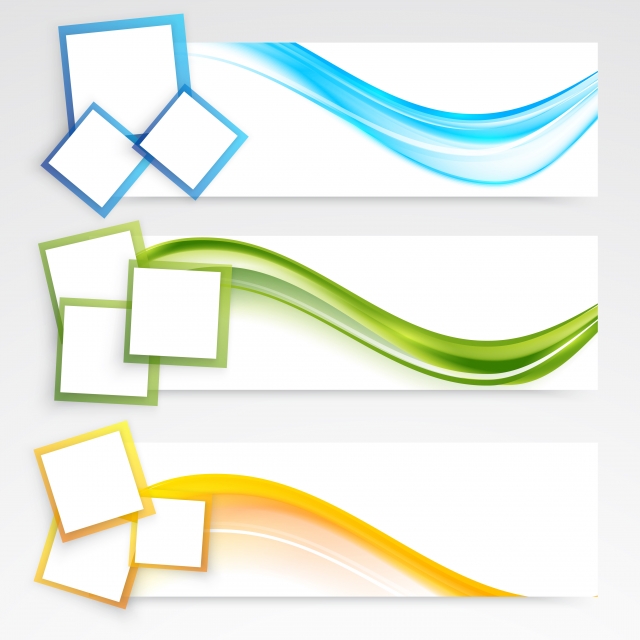 4.Створено інноваційне середовище для розкриття інтелектуального та інноваційного потенціалу педагога.
5.Самооцінювання компонентів готовності педагога до інноваційної діяльності.
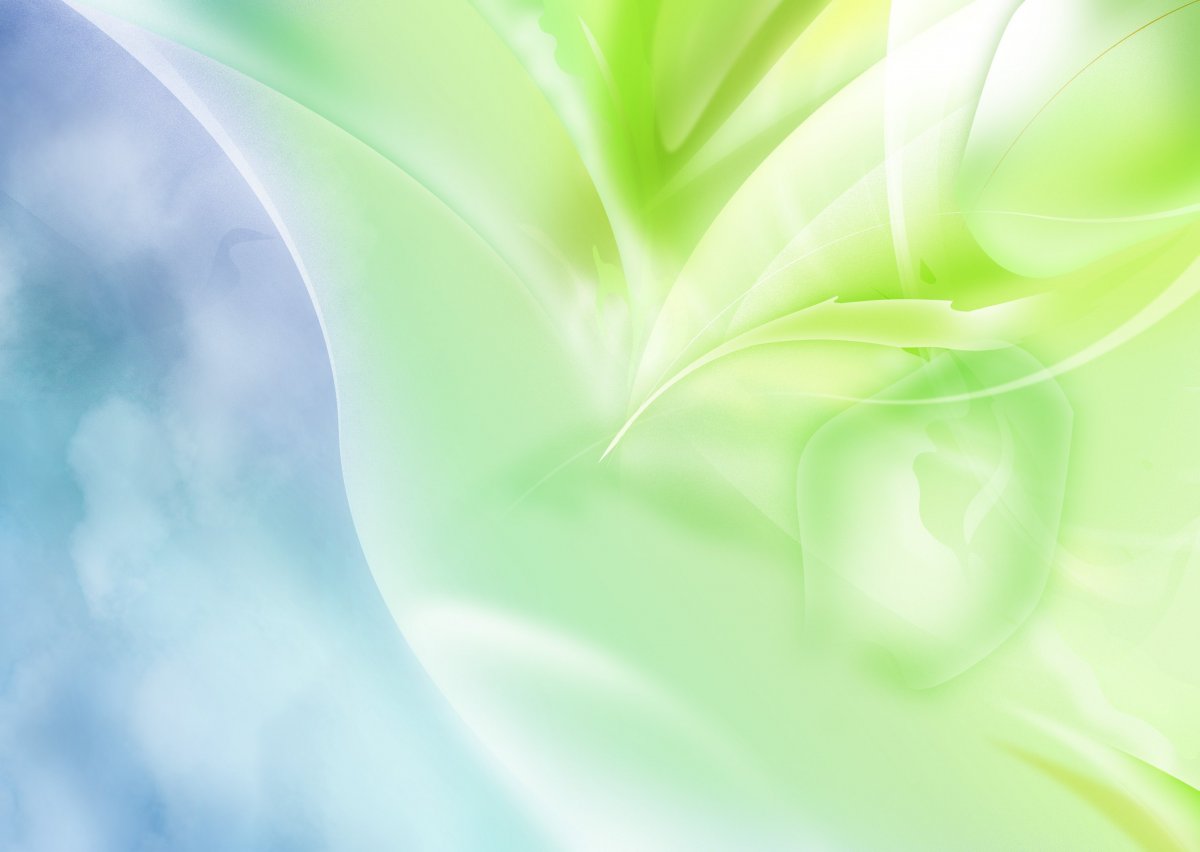 6.Проєктна команда
Тимчасова група 7 професійно підготовлених людей-фахівців, 
які працюють разом над проєктом до його завершення з метою досягнення цілей проєкту. 
Менеджер проєкту – вчителька української мови й літератури, зарубіжної літератури Іванна ПАВЛОВСЬКА
Генератори ідей – заступниця директорки з НВР, заступниця директорки з ВР;
Аналітик – практична психологиня;
Командні гравці – керівниця МО вчителів початкових класів, керівниця МО вчителів суспільно-гуманітарних дисциплін, керівниця МО вчителів природничо-математичного циклу.
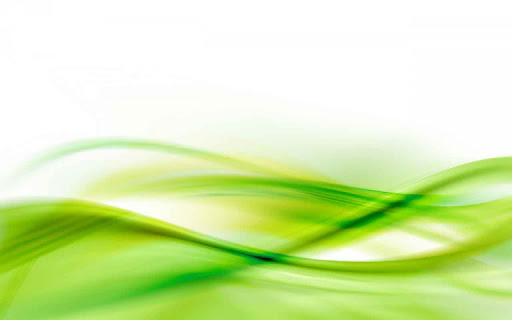 7.Терміни виконання проєкту

Короткостроковий проєкт (1 рік), спрямований на розв’язання 
проблеми з 01.10.2022 по 01.11.2023
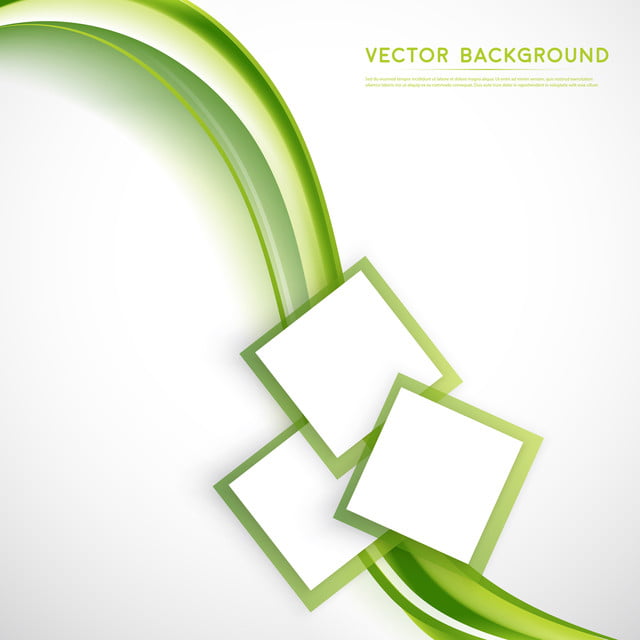 8.Етапи виконання проєкту:
підготовчий 
етап
01.11.2022 – 01.12.2022
етап 
реалізації
підсумковий 
етап
02.12.2022 – 31.08.2023
01.09.2023 – 01.11.2023
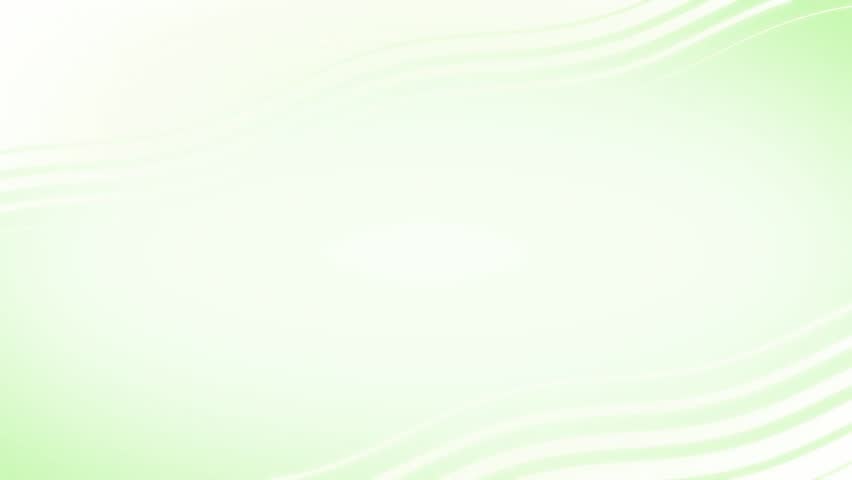 9.Зміст діяльності на кожному етапі
підготовчий етап 01.11.2022 – 01.12.2022
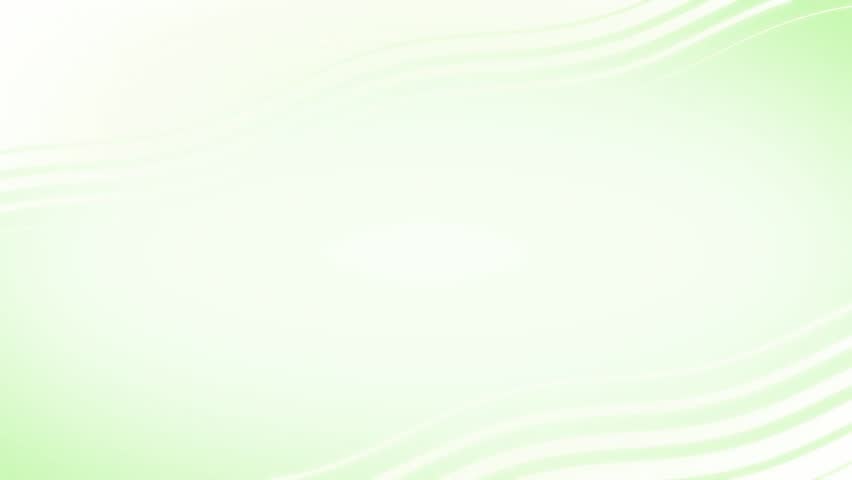 Етап реалізації 02.12.2022 – 31.08.2023
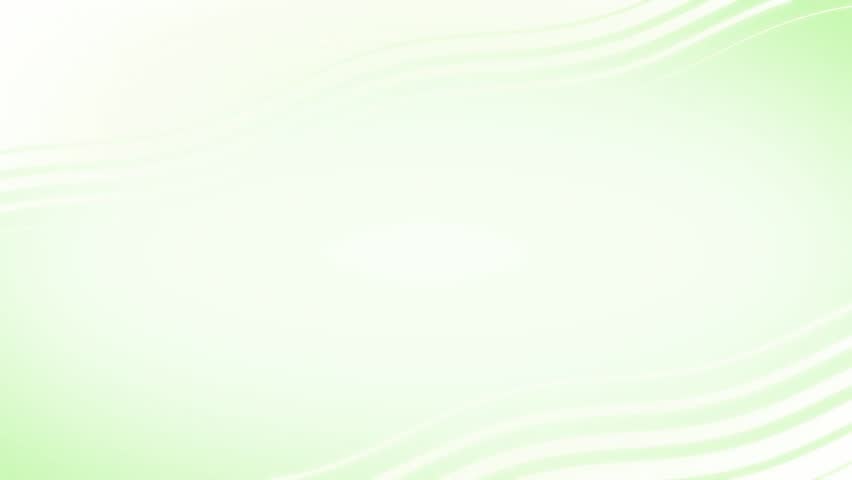 Підсумковий етап 01.09.2022 – 01.11.2023
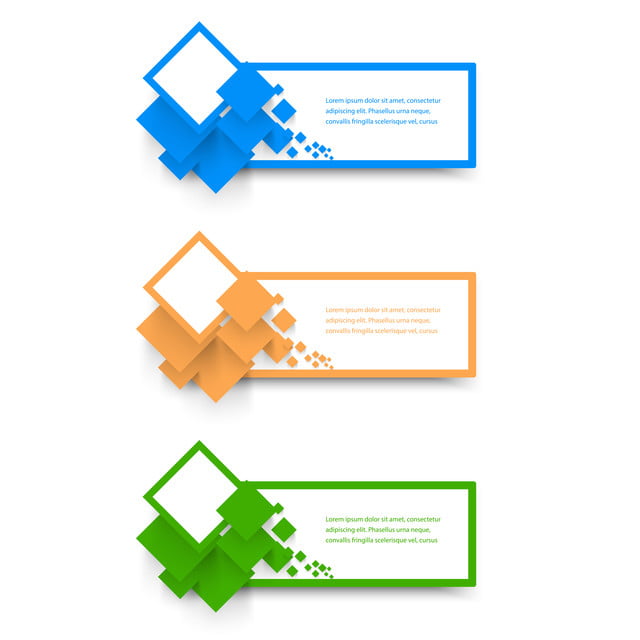 10.Ресурсне забезпечення проекту
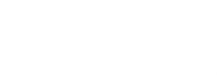 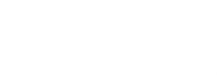 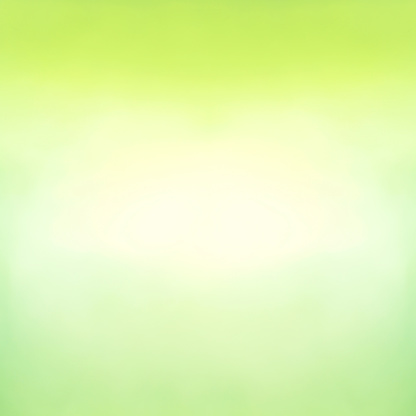 11.Можливі ризики реалізації проєкту
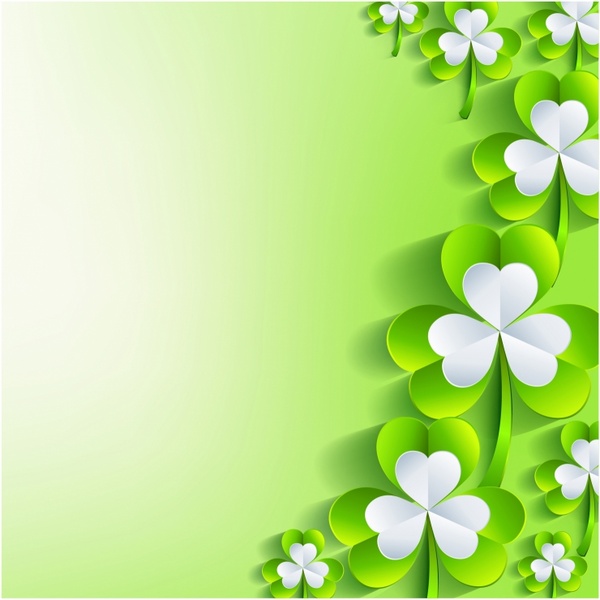